Применение эффективных технологий  при подготовке  обучающихся к ОГЭ по химии (дистанционное обучение)
Яковлева О.А., учитель химии МАОУ СОШ №28 г. Балаково Саратовской области
Опыт организации дистанционного обучения при подготовке к ГИА.
C целью подготовки выпускников к ГИА по химии с использованием дистанционных образовательных технологий учителями химии г. Балаково Саратовской области с 2011 г. проводятся дистанционные тренинги.
Социальная сеть «Открытый класс»
Портал ДОТ
Социальная сеть  Dnevnik.ru
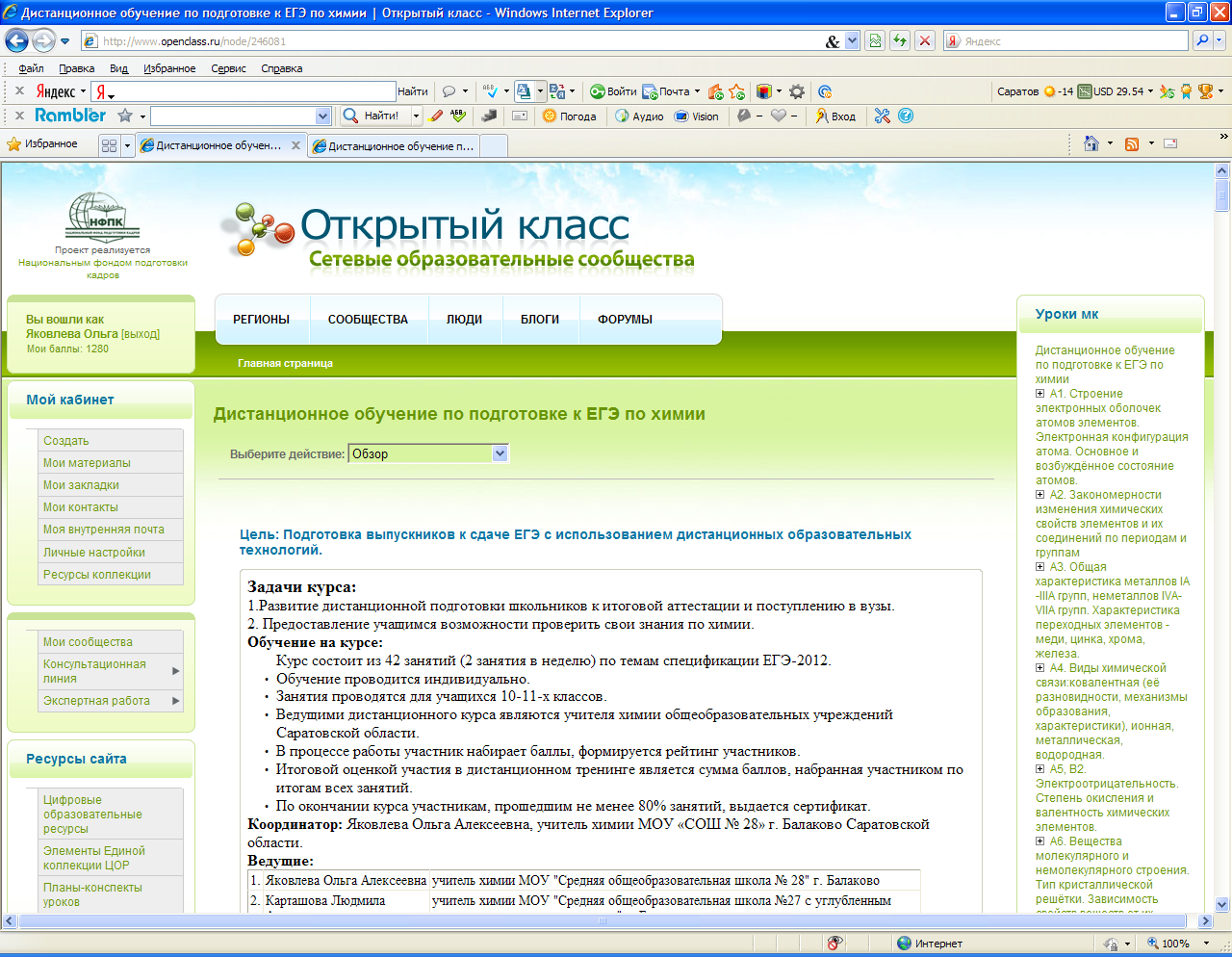 http://www.openclass.ru/node/246081
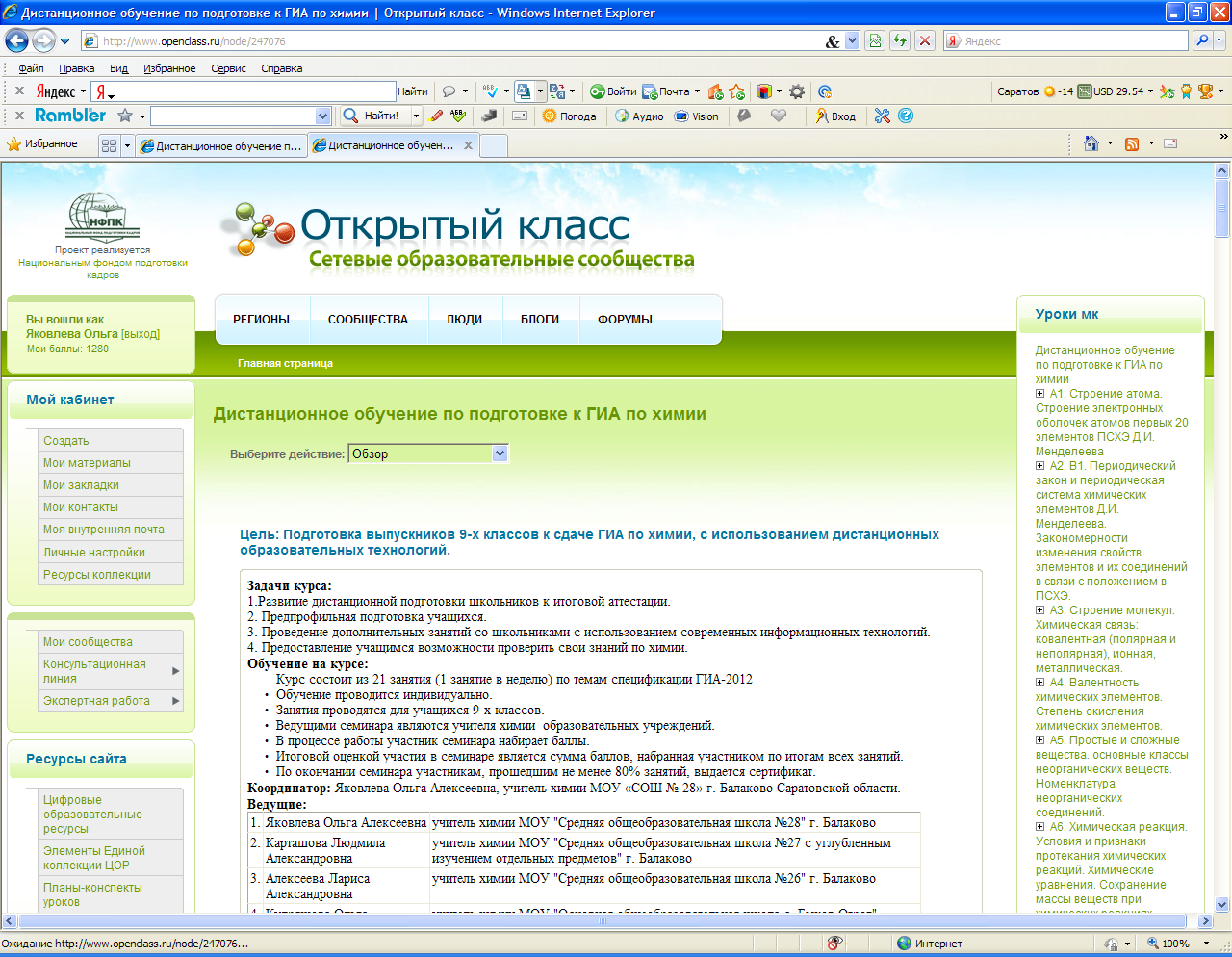 http://www.openclass.ru/node/247076
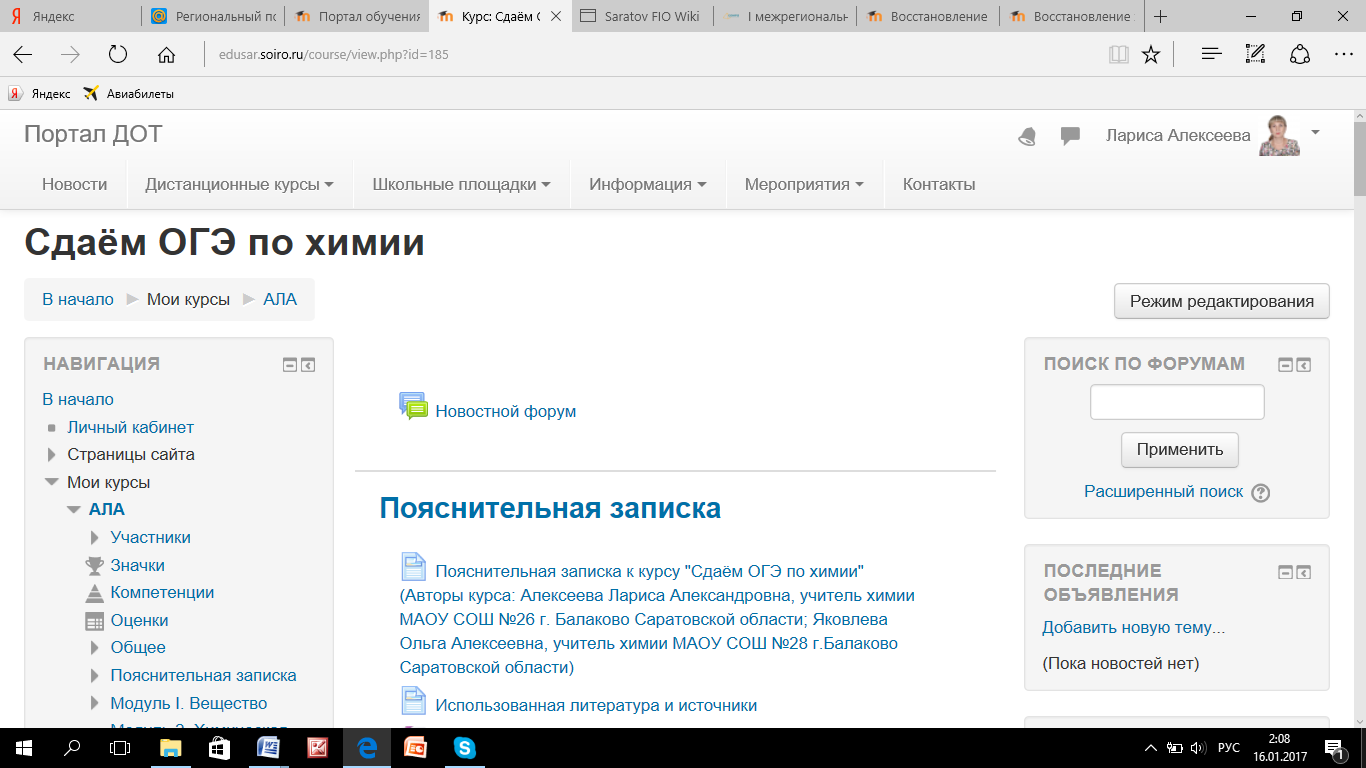 http://edusar.soiro.ru/course/view.php?id=185
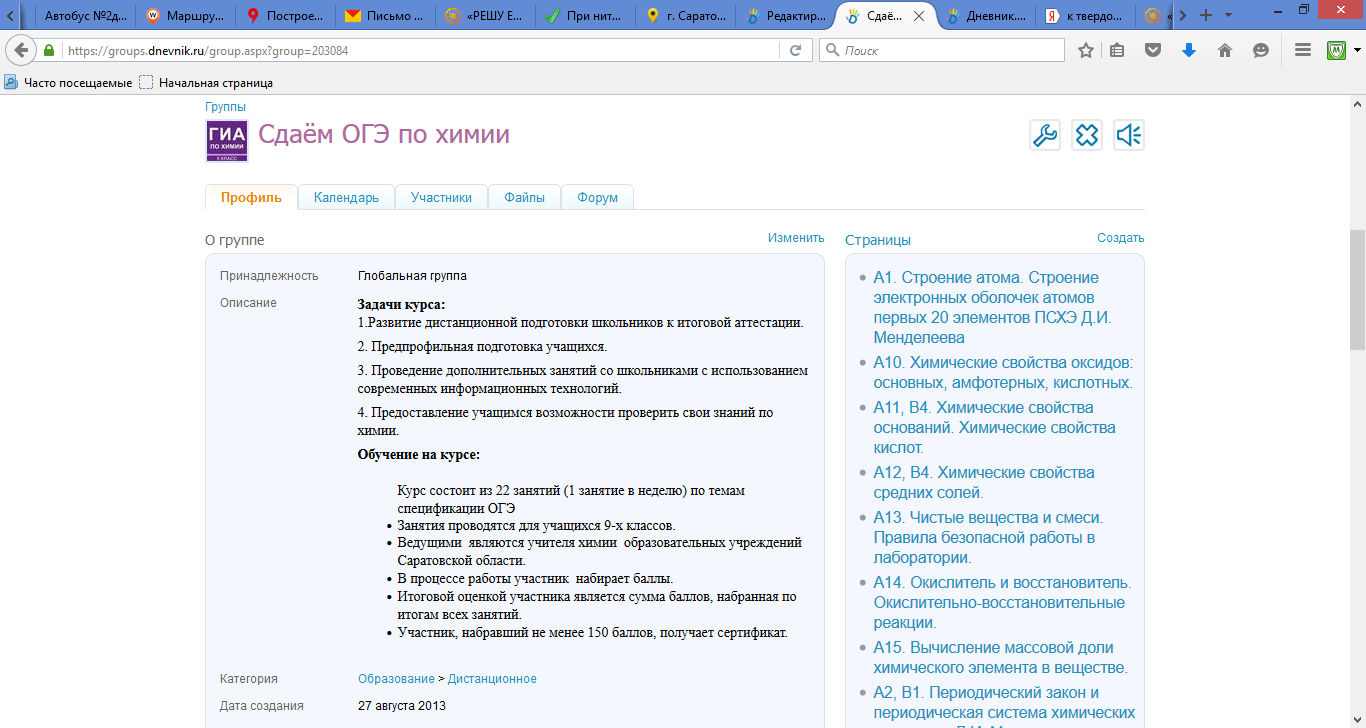 https://groups.dnevnik.ru/group.aspx?group=203084
Задачи тренинга
Развитие дистанционной подготовки учащихся к итоговой аттестации и поступлению в вузы.
Предоставление учащимся возможности проверить свои знания по химии.
Участники тренинга
В тренинге могут принять участие учащиеся 9 - 11 классов, а также все желающие, планирующие сдавать ЕГЭ и ОГЭ.
Ведущие тренинга
Ведущими тренинга являются учителя химии общеобразовательных учреждений.
Порядок проведения тренинга
Материалы занятий  выставляются ведущим, в новостях сообщаются сроки выполнения заданий.
Обучение проводится индивидуально. 
Участники самостоятельно изучают теоретический материал, предложенный ведущими, выполняют тренировочные задания, затем проходят тест по проверке знаний.
В качестве входного контроля участники проходят тестирование.
В процессе работы участник тренинга набирает баллы.
Оценки участников размещаются на специальной странице.
Структура проведения занятия
Ведущий разрабатывает занятие по одной из тем спецификации ЕГЭ или ОГЭ (на странице занятия размещается конспект, презентация, видео, рекомендации и комментарии к выполнению заданий и т.п.), предлагает учащимся задания для самостоятельной работы, тренировочные тесты.
После изучения теоретического материала и выполнения тренировочных заданий участники проходят тест для проверки знаний (часть 1 – в режиме on-line). Тесты  создаются на сайте http://webanketa.com/
Часть С участники выполняют вручную и размещают в виде прикреплённых файлов в одном из следующих форматов doc, docx, jpg, pdf.
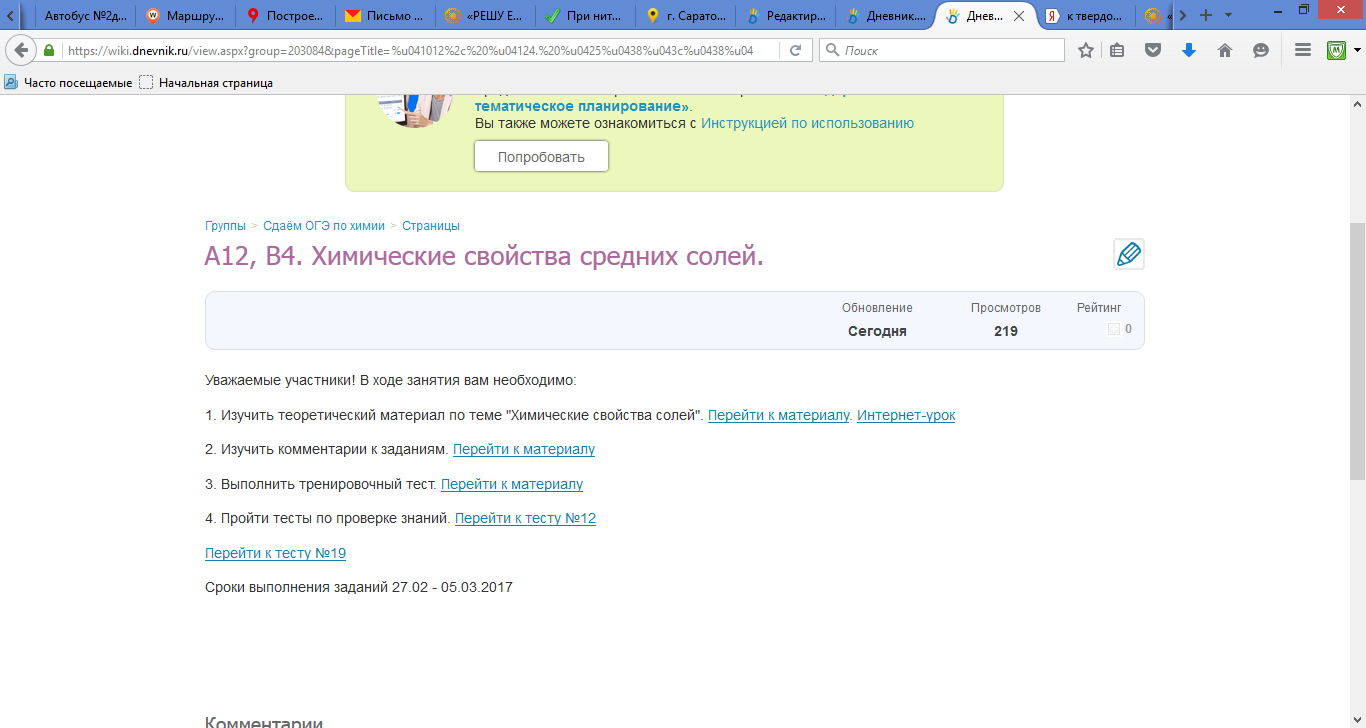 https://groups.dnevnik.ru/group.aspx?group=203084
Текущий контроль знаний
Тесты для текущего контроля знаний создаются на сайте http://webanketa.com/
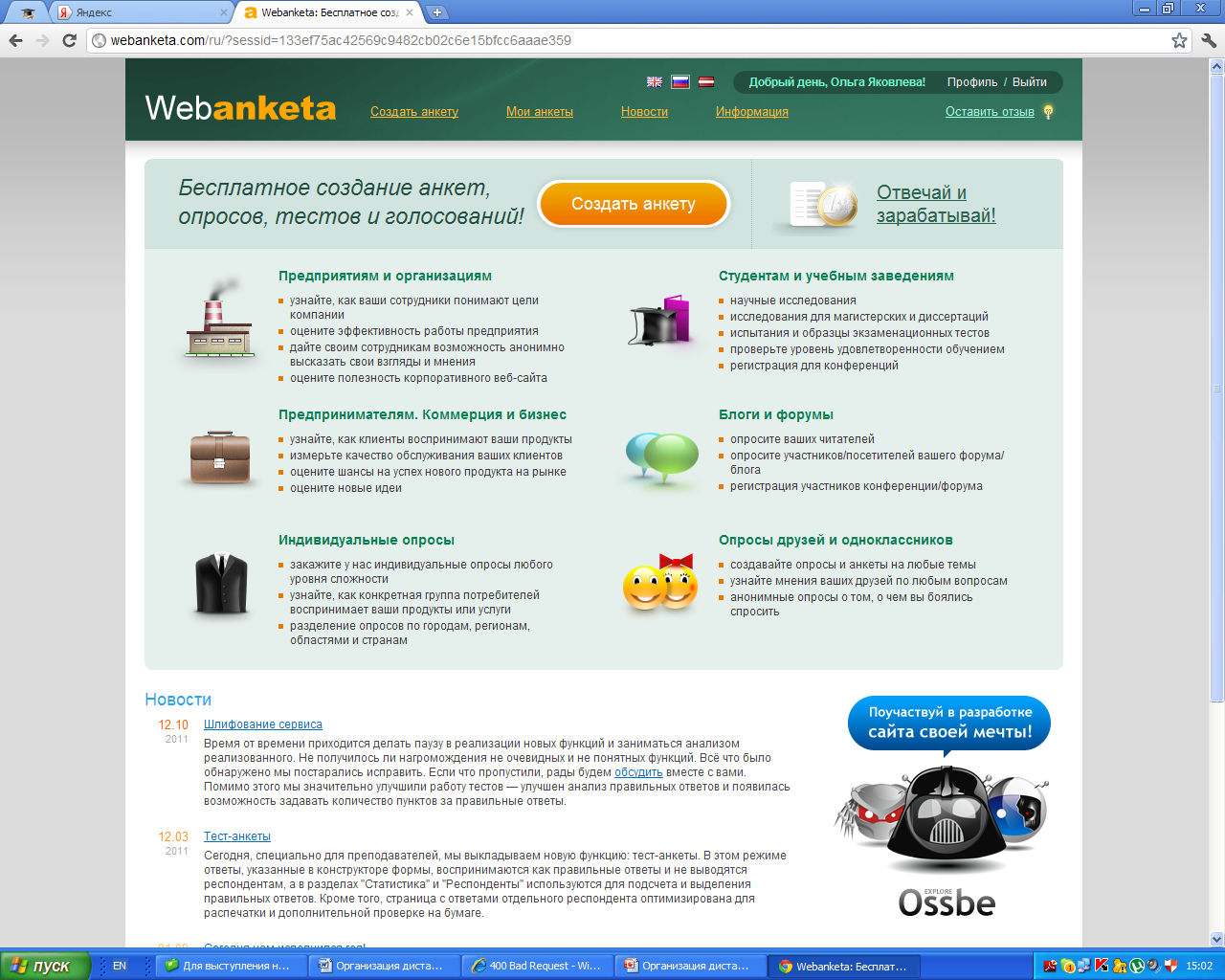 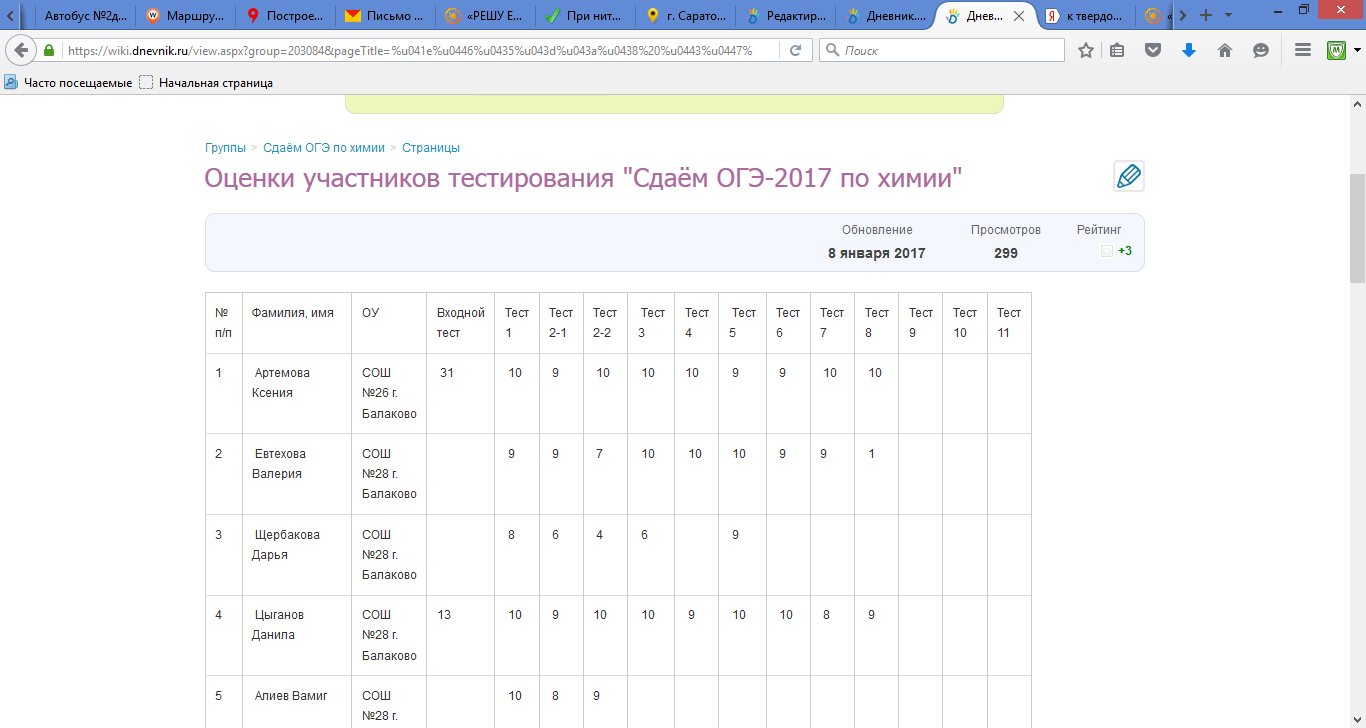 Создание теста
Структура теста должна соответствовать заданиям, предлагаемым в демонстрационном варианте ЕГЭ или ОГЭ;
Вопросы, предлагаемые в тесте, должны проверять знания и умения по теме занятия.
Проверка теста
Одними из основных преимуществ использования тестирования являются возможность автоматизации обработки результатов и быстрая проверка качества подготовки большого числа тестируемых.
Проверку теста и занесение результатов в таблицу   оценок производит ведущий занятия.
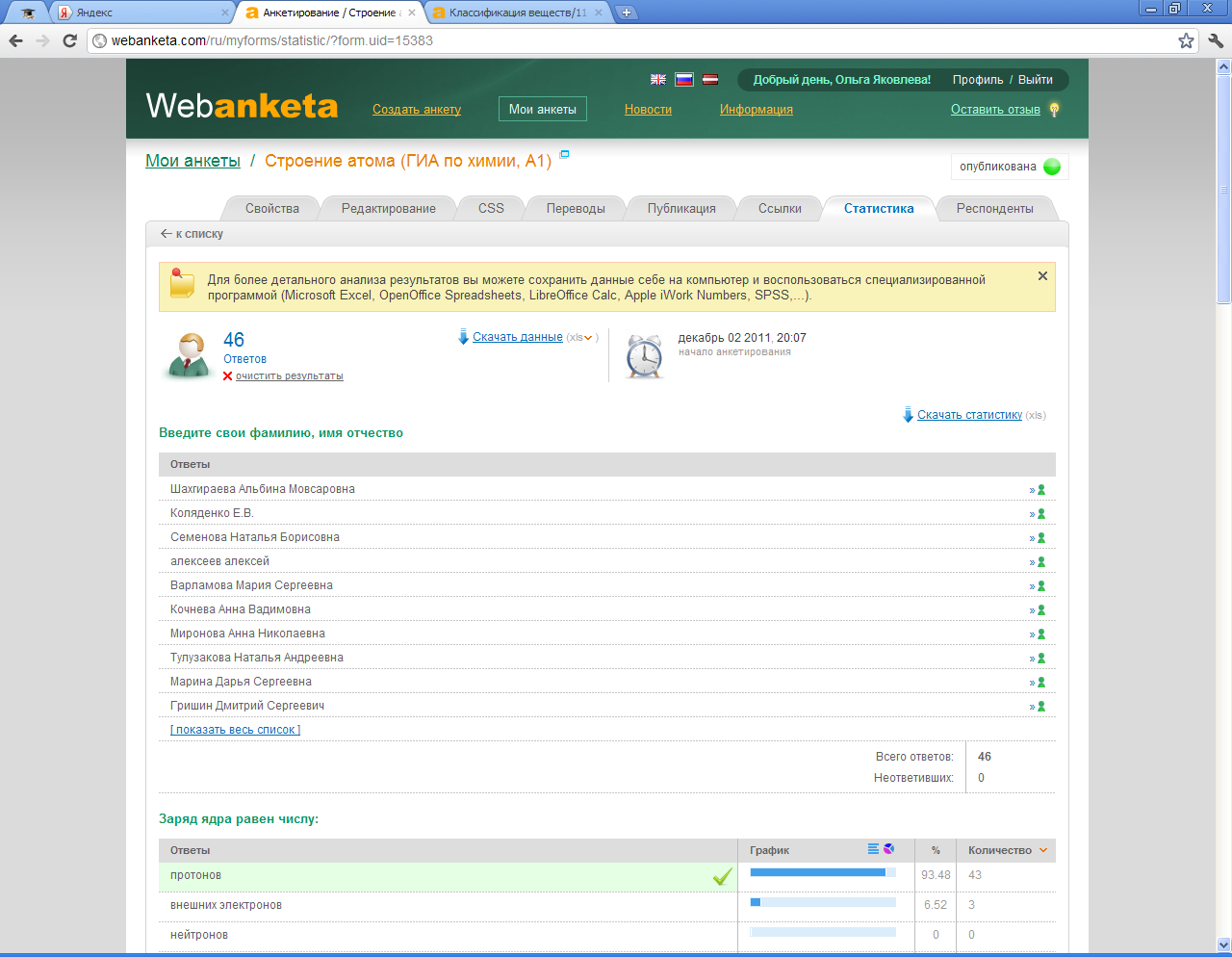 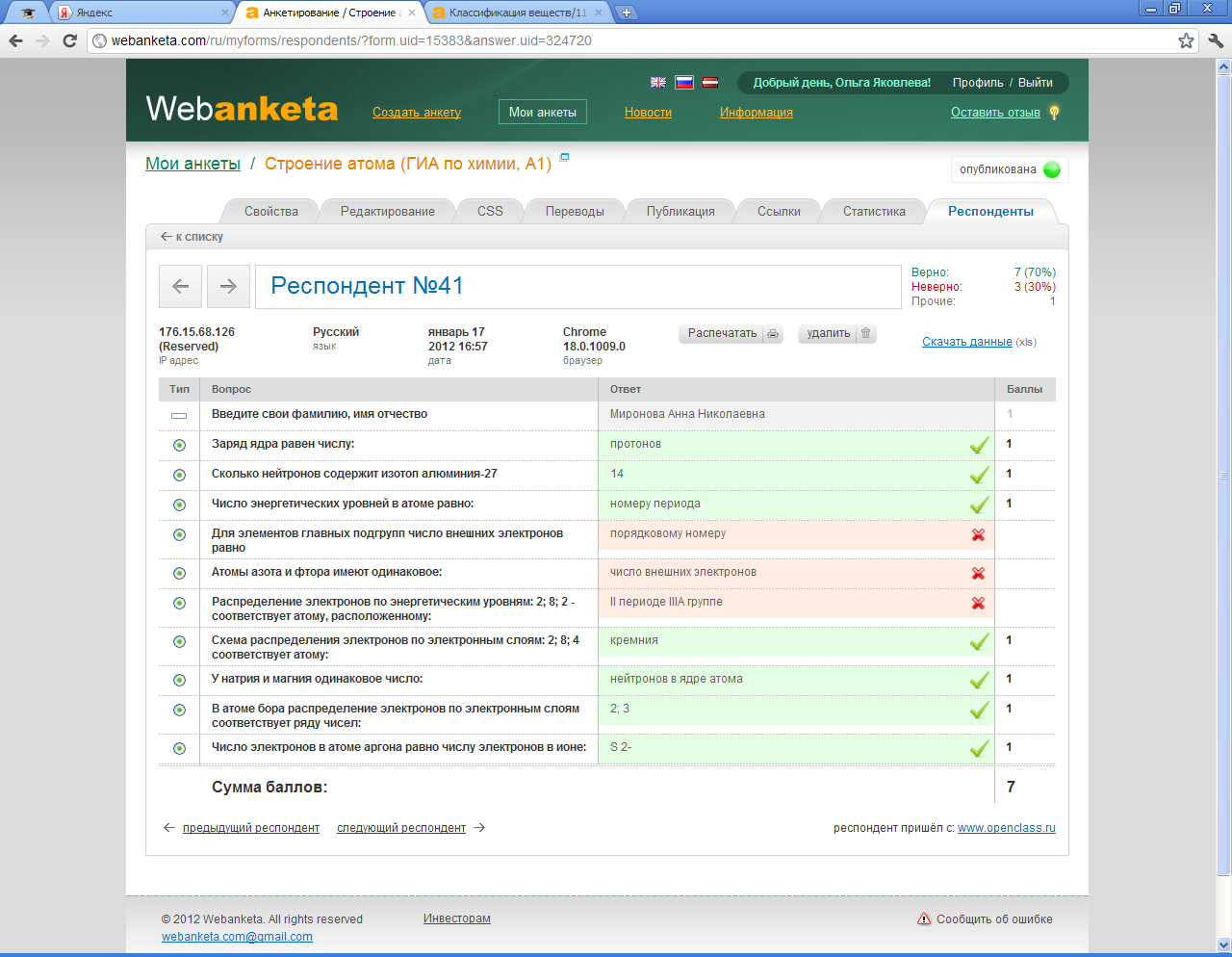 Обратная связь с участниками тренинга
Информацию о всех событиях, происходящих на тренинге участники читают в новостях группы.
Участники могут отправлять ведущим внутренние сообщения.
На каждой странице занятия участники могут оставлять комментарии, задавать вопросы ведущим.
Координатор организует обратную связь с ведущими, консультации по созданию и размещению учебно-методических материалов.
Подведение итогов тренинга
По окончании тренинга участникам необходимо пройти тренировочное тестирование ЕГЭ по темам спецификации в режиме on-line (часть 1), часть 2 выполняется и проверяется вручную.
Итоговой оценкой участия в тренинге является сумма баллов, набранная участником по итогам всех занятий. 
По окончании тренинга участникам, набравшим не менее 150 баллов, выдается сертификат.